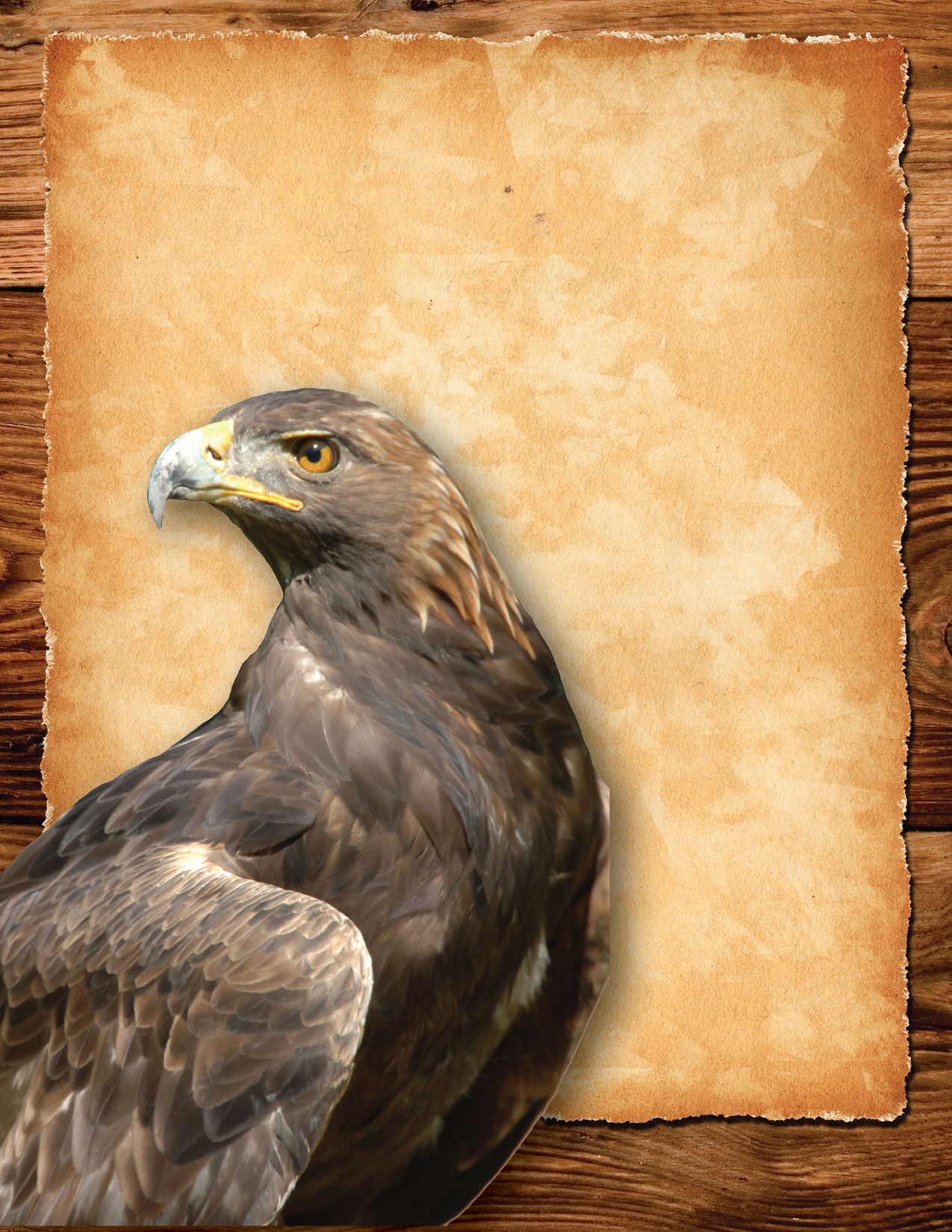 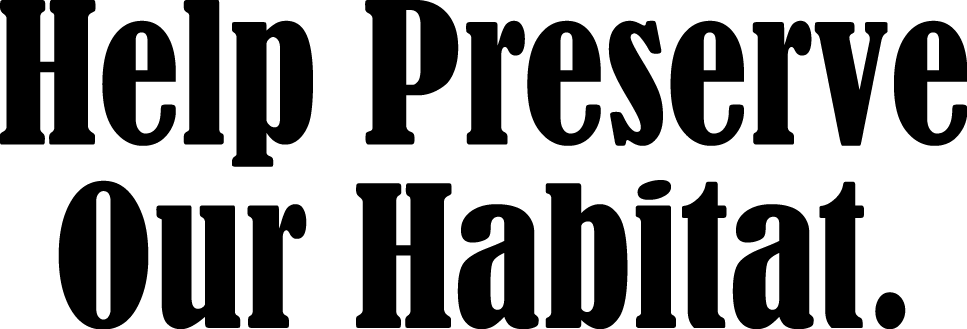 Desirable sagebrush provides habitat for the sagebrush lizard, greater sage-grouse, golden eagle, pygmy rabbit, mule deer, pronghorn, elk and other native species. 
Wildfires kill sagebrush and cheatgrass takes its place. 
Cheatgrass displaces native plant species that provide habitat for wildlife.
Golden Eagle
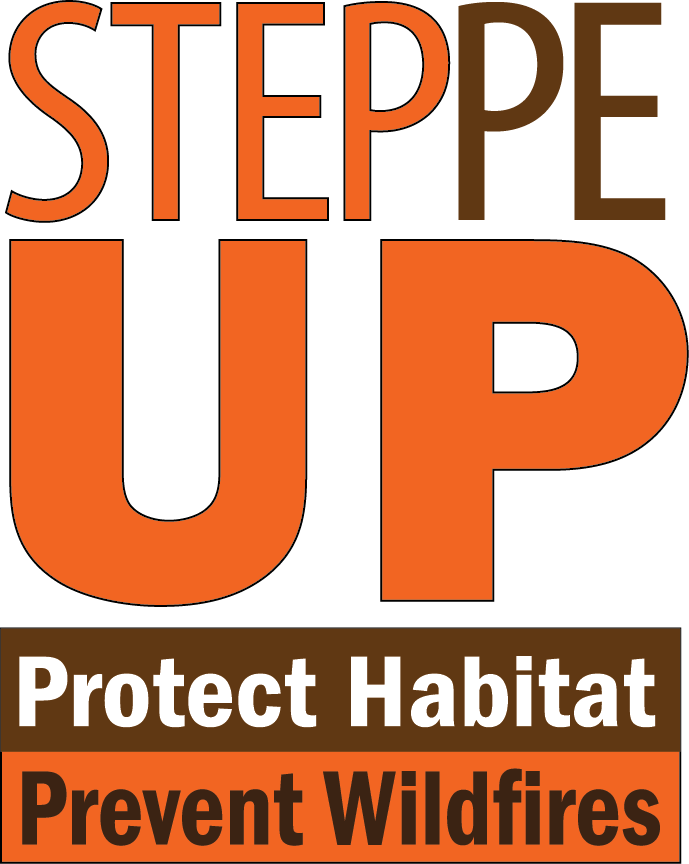 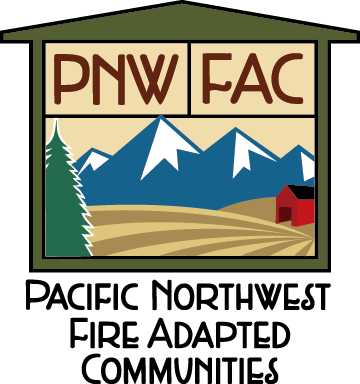 www.pnwfac.org
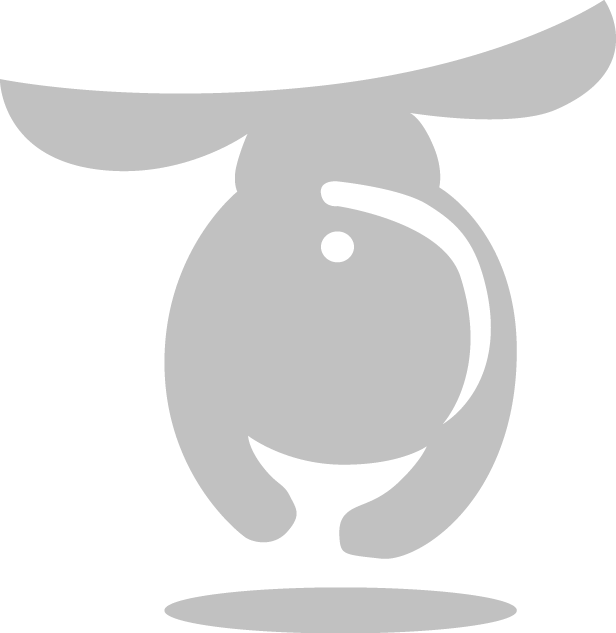 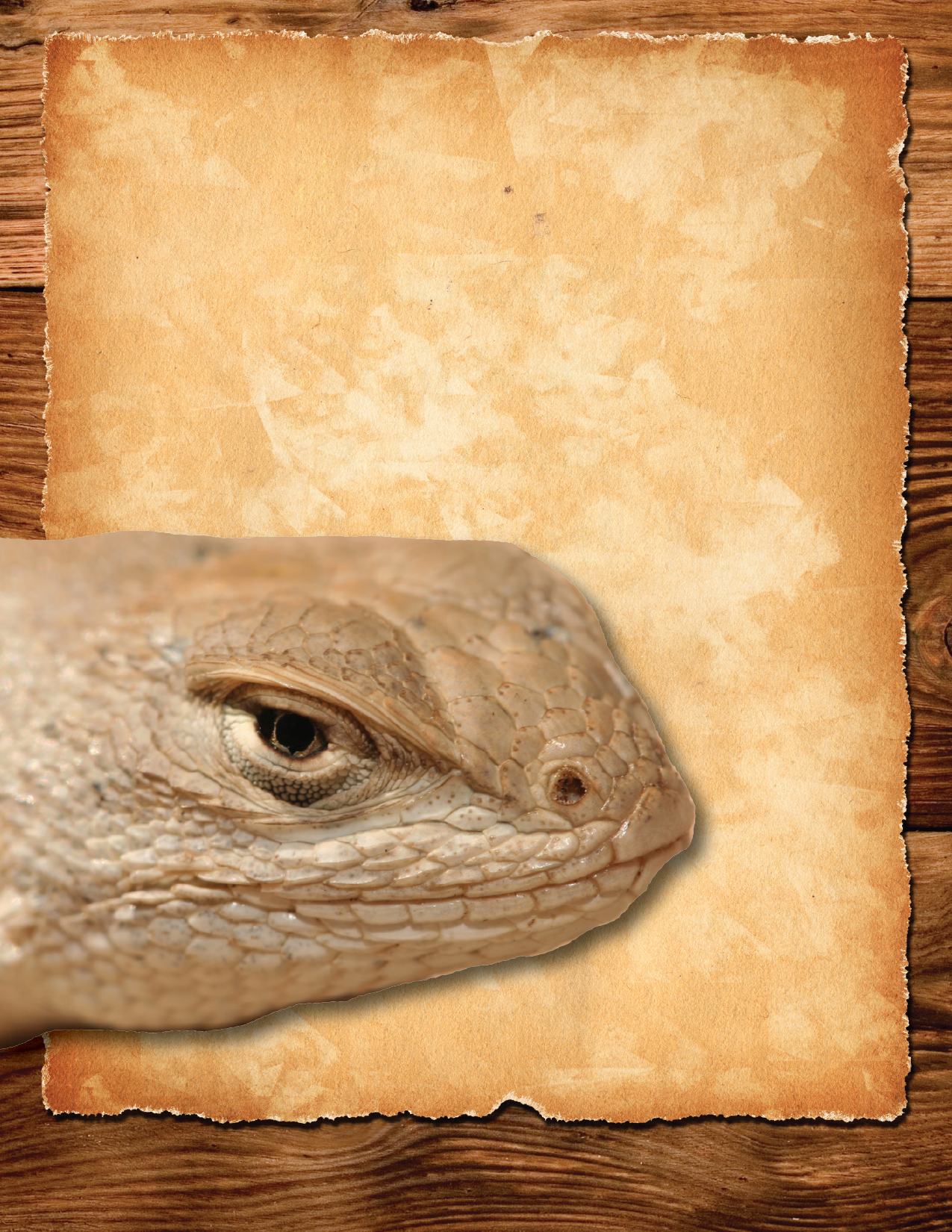 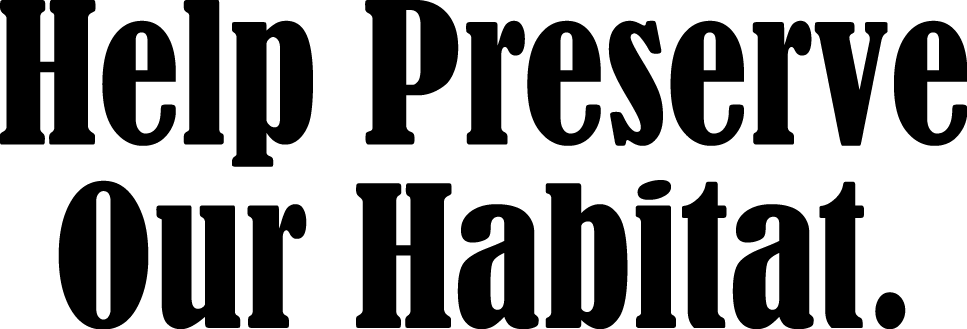 Wildfires kill sagebrush and cheatgrass takes its place. 
Cheatgrass displaces native plant species that provide habitat for wildlife.
Desirable sagebrush provides habitat for the sagebrush lizard, greater sage-grouse, golden eagle, pygmy rabbit, mule deer, pronghorn, elk and other native species.
Sagebrush lizard
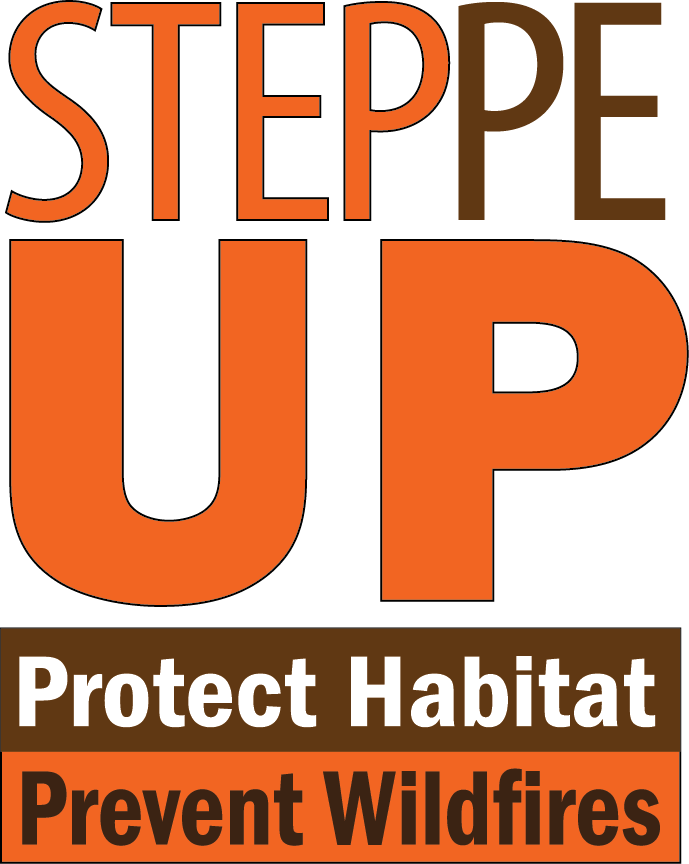 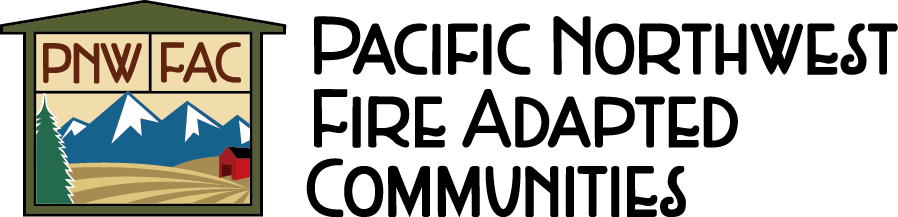 www.pnwfac.org
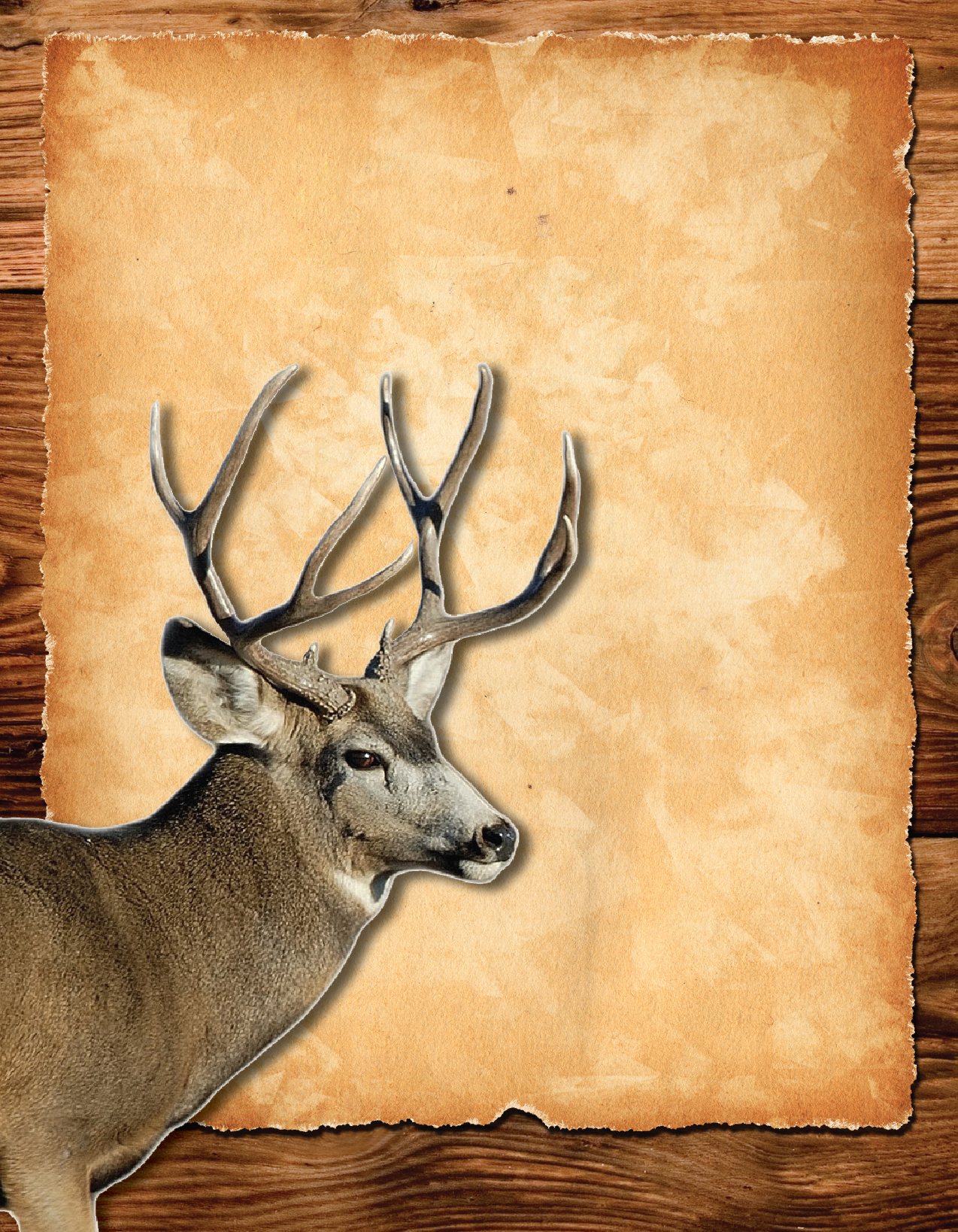 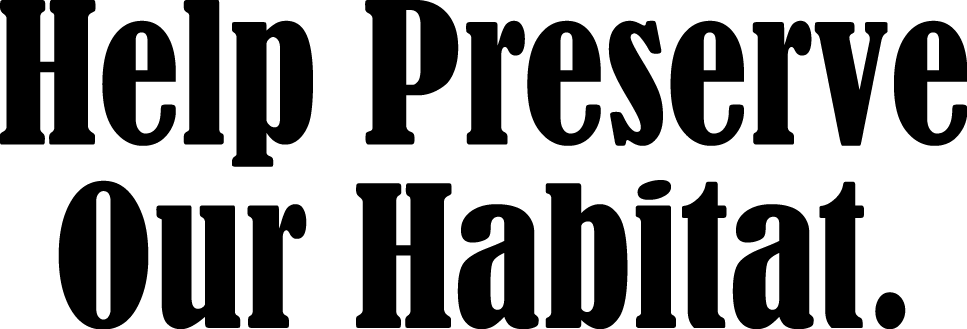 Desirable sagebrush provides habitat for the sagebrush lizard, greater sage-grouse, golden eagle, pygmy rabbit, mule deer, pronghorn, elk and other native species. 
Wildfires kill sagebrush and cheatgrass takes its place. 
Cheatgrass displaces native plant species that provide habitat for wildlife.
Mule deer
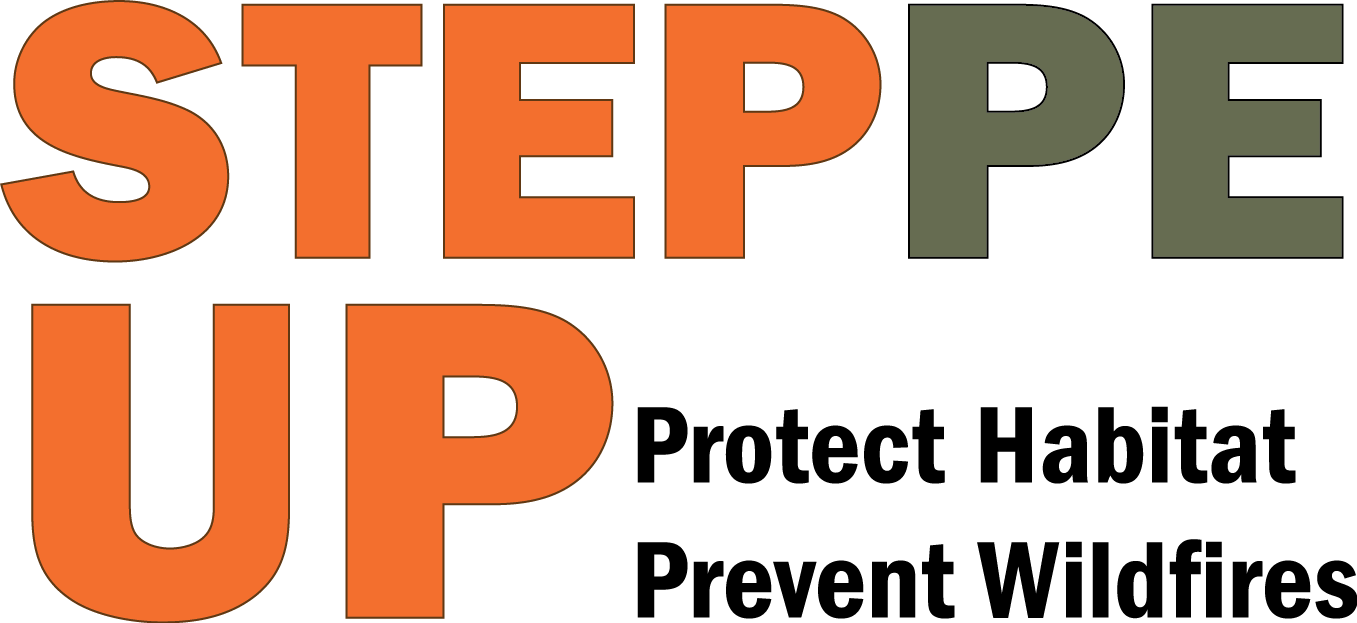 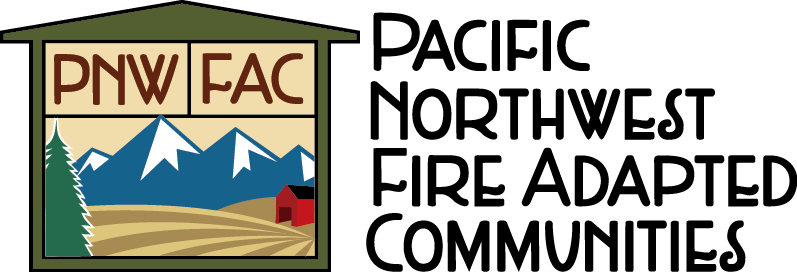 www.pnwfac.org
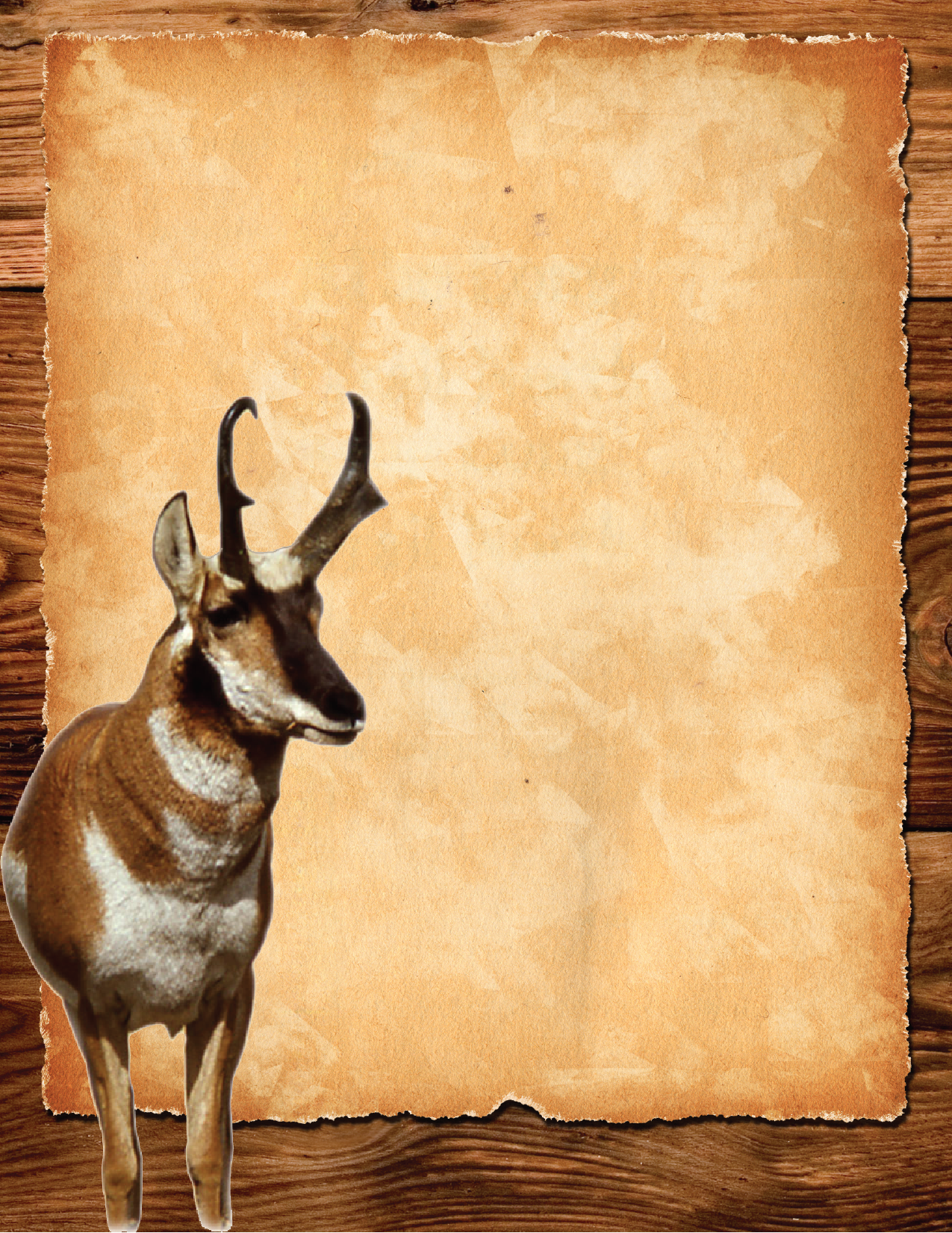 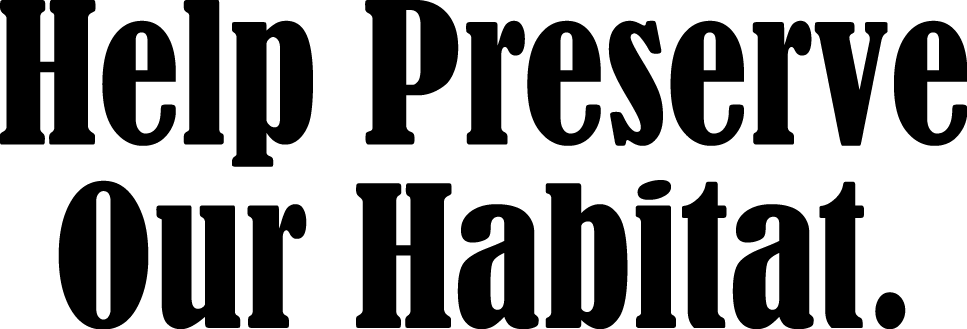 Desirable sagebrush provides habitat for the sagebrush lizard, greater sage-grouse, golden eagle, pygmy rabbit, mule deer, pronghorn, elk and other native species. 
Wildfires kill sagebrush and cheatgrass takes its place. 
Cheatgrass displaces native plant species that provide habitat for wildlife.
Pronghorn
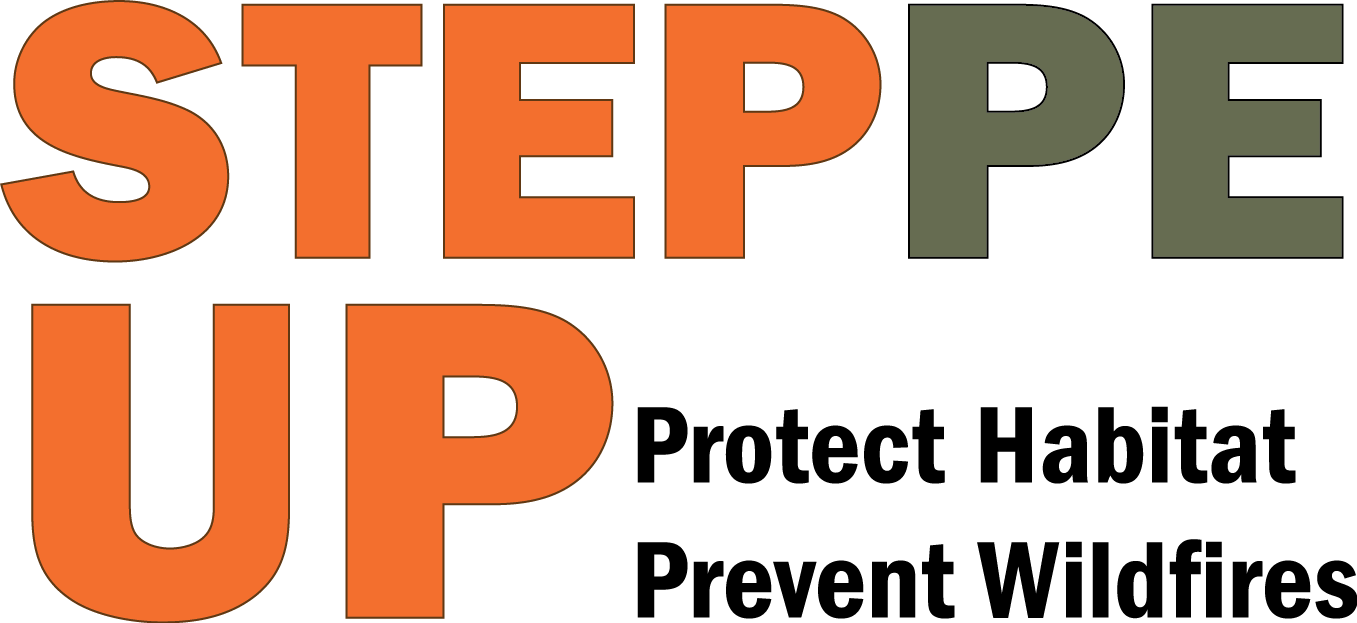 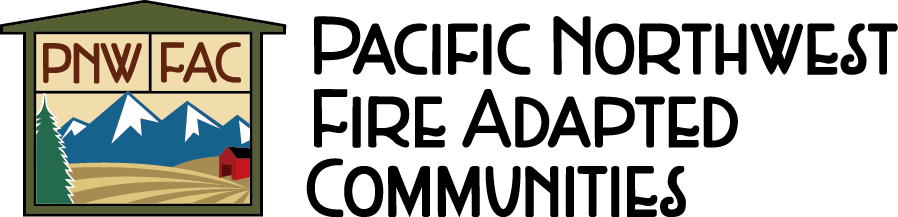 www.pnwfac.org
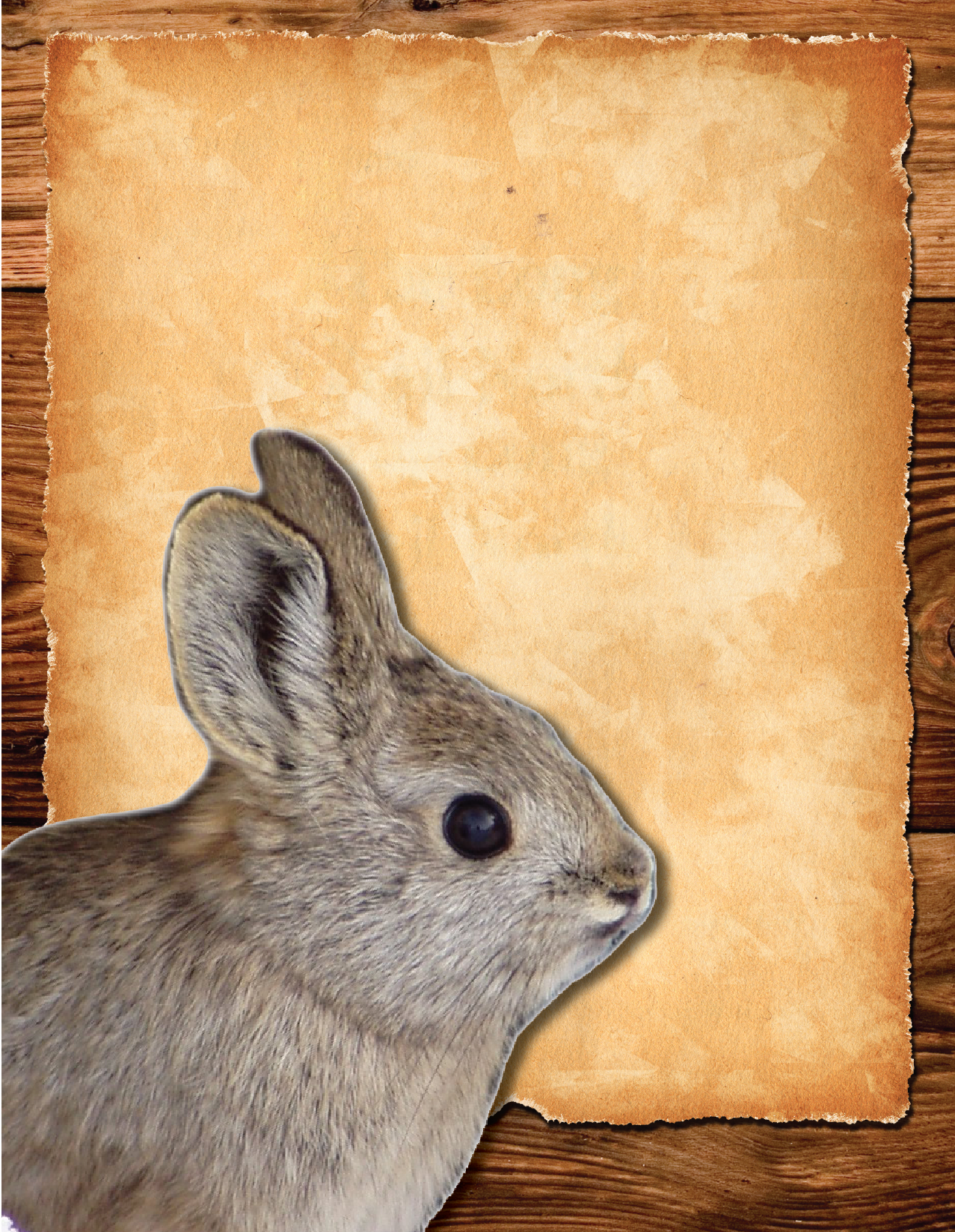 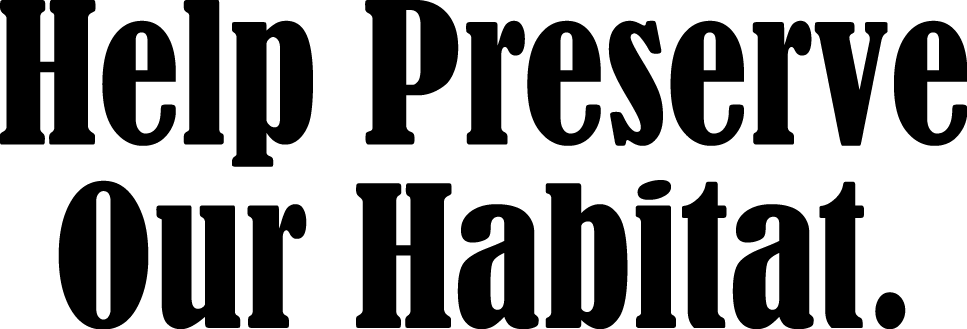 Desirable sagebrush provides habitat for the sagebrush lizard, greater sage-grouse, golden eagle, pygmy rabbit, mule deer, pronghorn, elk and other native species. 
Wildfires kill sagebrush and cheatgrass takes its place. 
Cheatgrass displaces native plant species that provide habitat for wildlife.
Pygmy rabbit
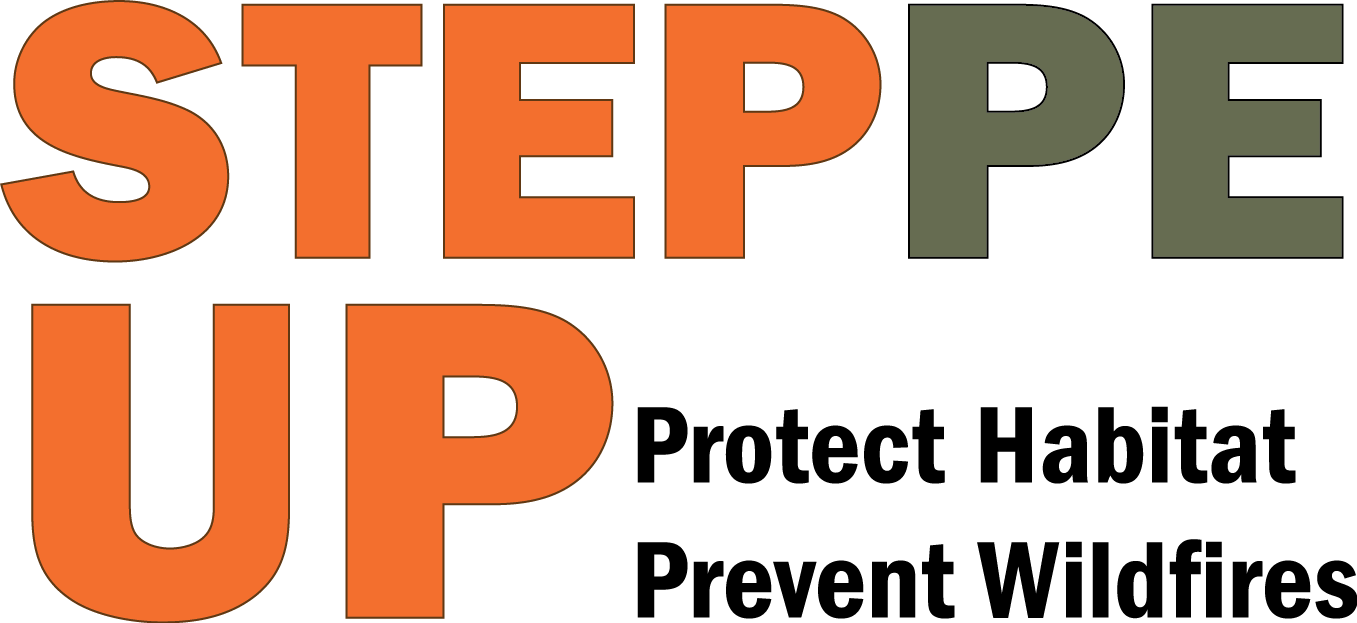 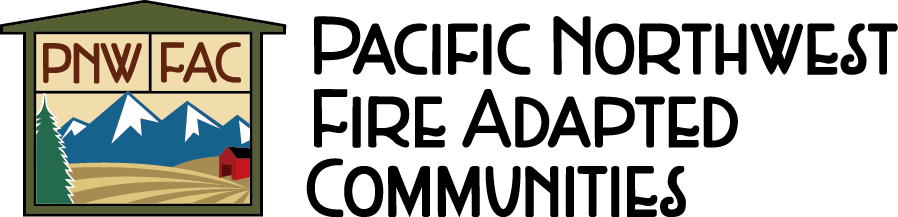 www.pnwfac.org
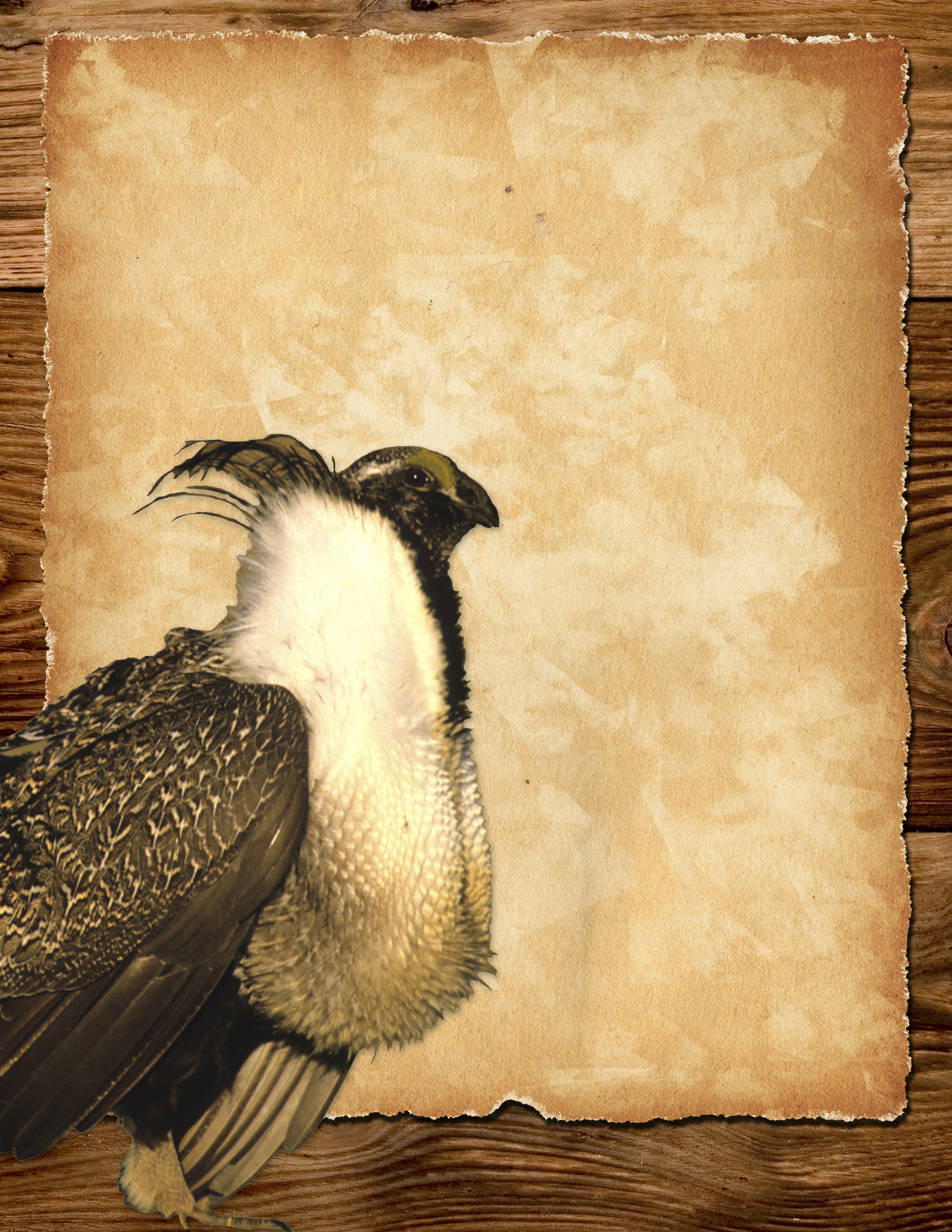 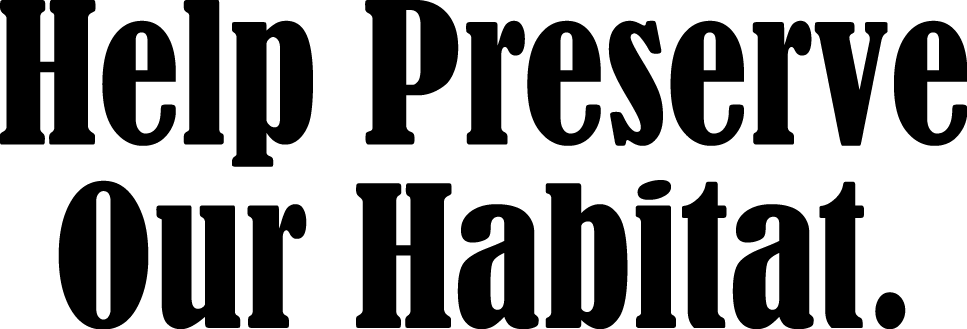 Desirable sagebrush provides habitat for the sagebrush lizard, greater sage-grouse, golden eagle, pygmy rabbit, mule deer, pronghorn, elk and other native species. 
Wildfires kill sagebrush and cheatgrass takes its place. 
Cheatgrass displaces native plant species that provide habitat for wildlife.
Greater 
sage-grouse
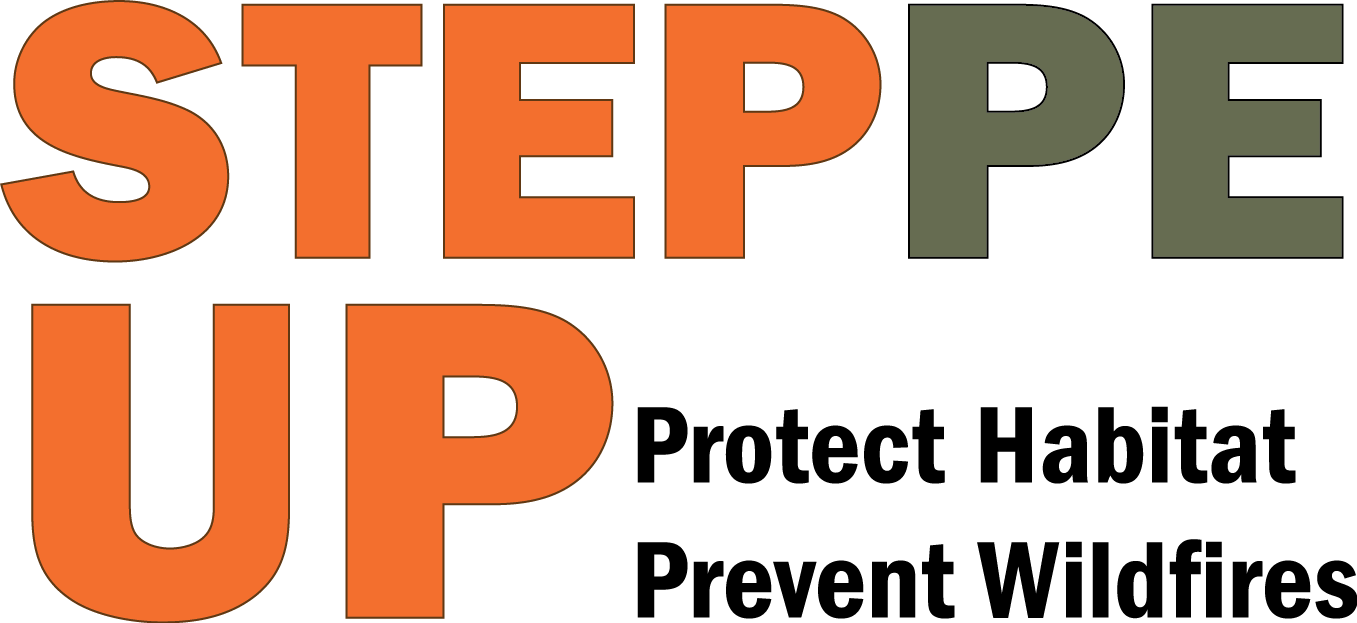 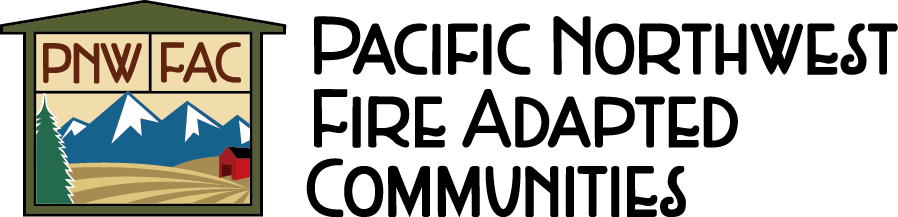 www.pnwfac.org